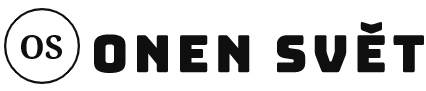 Czech village
billboards
Futuristic
websites
Google
NAME
MARKETING
advertisements
ONEN SVĚT
Modern technologies
Instagram
PRODUCT
TARGET GROUP
IT companies
Electronic accessories
Tablets
students
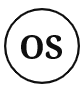 Electronic pens
ONEN SVĚT – company department
Finance and accounting department

Service department

                                                    Sales department

Production department
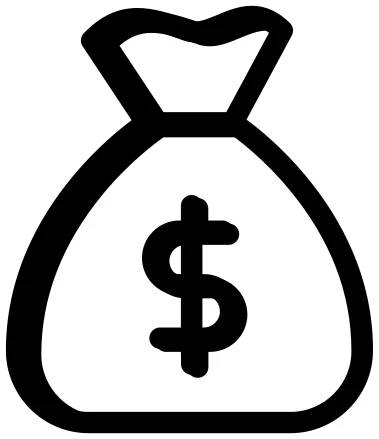 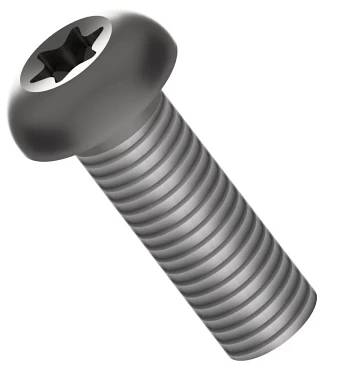 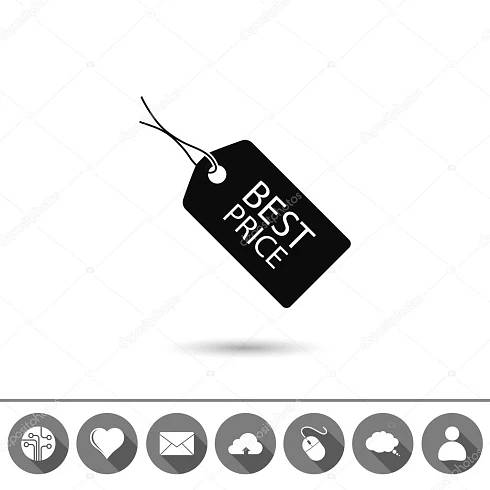 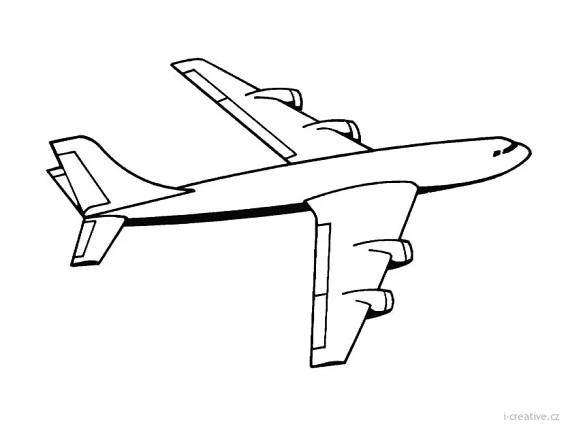 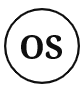 Found:		2002
Founders: 		Kotarac, Cao Viet, Radostová
Headquarters:	Onen Svět
Products:		tablets, electronic pens
Services:		online shopping
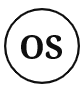 PRODUCTS - tablet
Single price:		150€ – 350€
Quantity price:		10% (10 – 20 tablets)
				15% (20+ tablets)
Shipping:			free in Czech, 20 € in EU
Delivery:			within 3 and 7days
Guarantee:		2 years
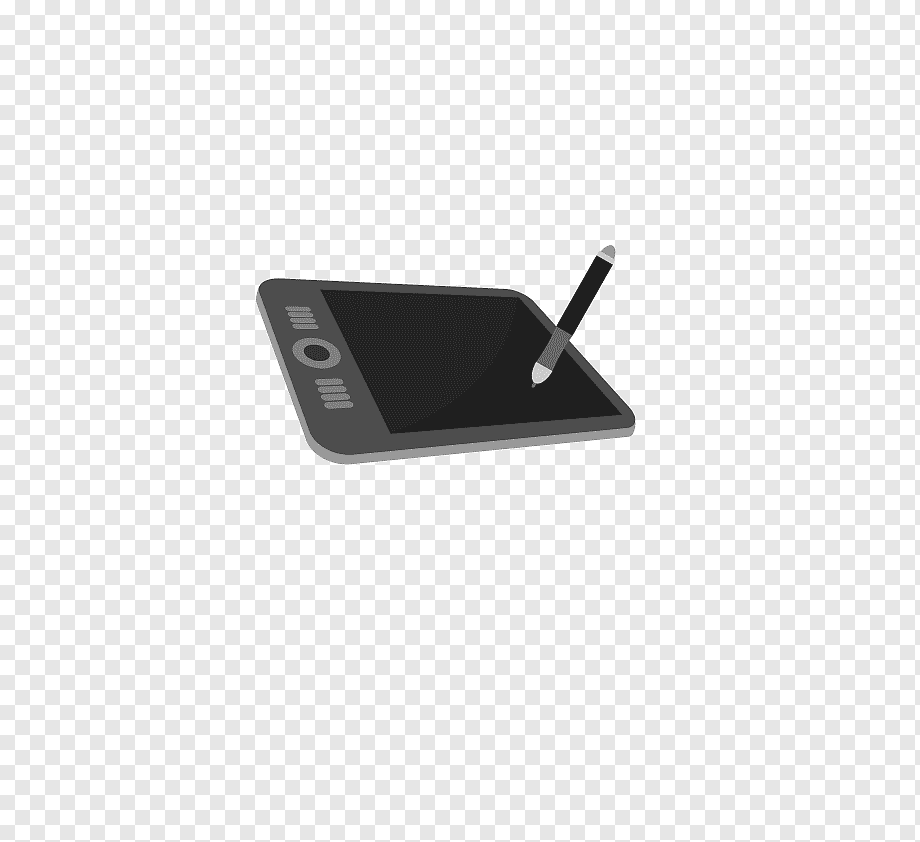 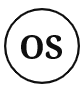 PRODUCTS - Electronic pens
Single price:		20€ – 60€
Quantity price:		10% (10 – 20 pens)
				15% (20+ pens)
Shipping:			free in Czech, 20€ in EU
Delivery:			within 3 and 7days
Guarantee:		2 years
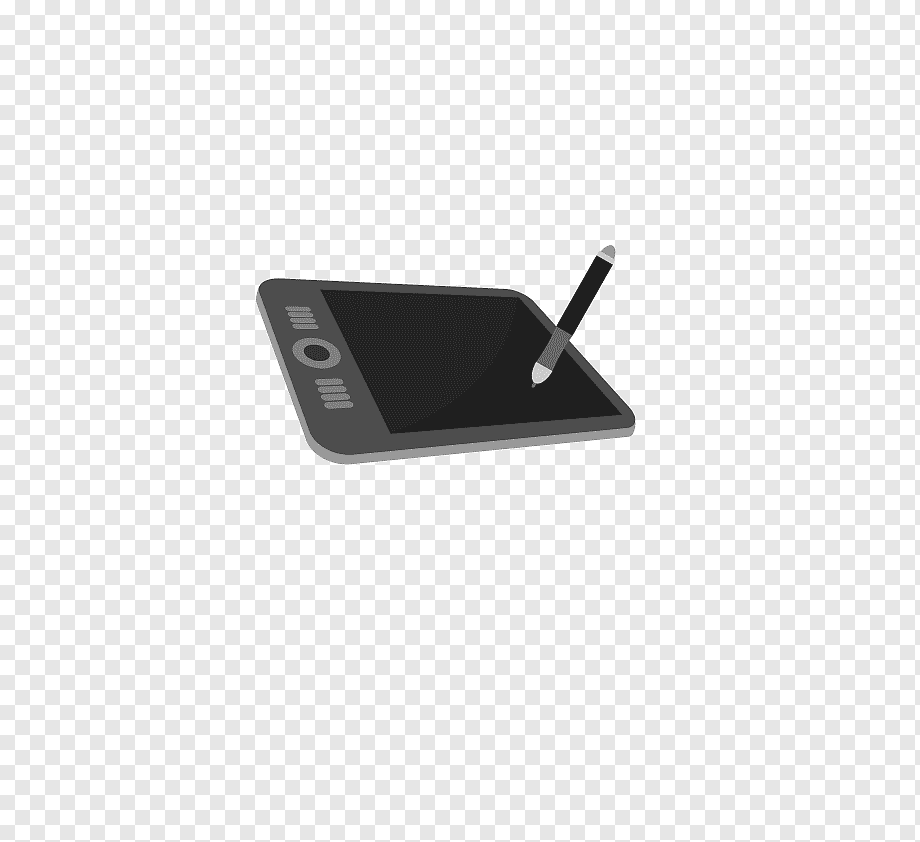 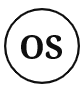